Children’s Nursing
Prepared by:
Meldrick Magsino 
Practice Educator, East & North Hertfordshire NHS Trust
What is Children’s Nursing?
Children’s nursing specializes in taking care of newborns, children, and young people.

It involves working closely with families, including parents and carers.
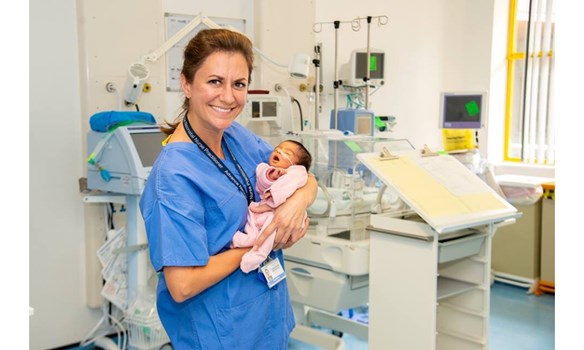 How to become one?
Degree course at a university
Nurse degree apprenticeships
Nursing associate apprenticeships
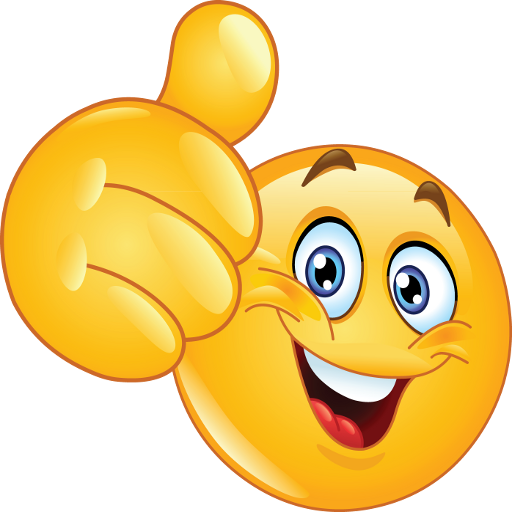 Check out universities now
Must have skills
Communication and interpersonal skills
Ability to interpret a child’s behaviour and reactions
Planning and decision-making
Ability to teach and advise
Time management
Working with patience and compassion
Entry Requirements
Since the main route is thru a degree course in a university, typically you'll need:

a minimum of five GCSEs at grade 4/C or above, possibly in English language or literature and a science subject
two A levels or equivalent level 3 qualifications for an undergraduate degree
Entry Requirements
Some universities may ask for three A levels or equivalent. 
If you already have a degree, you might be able to study for a postgraduate qualification.
Benefits of pursuing the course
Fast employment – 94% are employed 6 months after graduation
Adequate support – student loans, financial aids
Chance to make a real difference – saving people’s lives
Benefits upon employment
Wide range of opportunities and specialities to choose from
Working with expert health professionals from various fields
Standard working week – 37.5 hours
Benefits upon employment
Paid on the Agenda for Change (AFC) pay system, typically starting as Band 5
Access to NHS Pension Scheme and health service discounts
27 days of annual leave plus bank holidays
Testimonial Video 1
https://youtu.be/2sR80M2FPD4
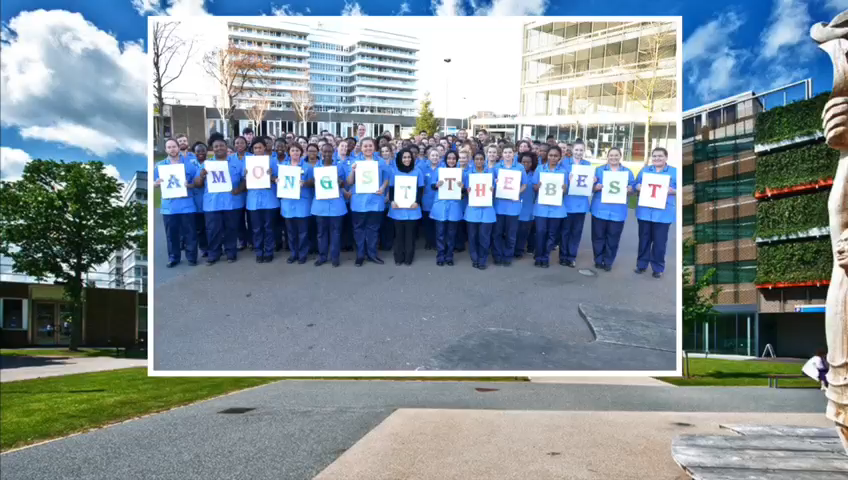 Testimonial Video 2
https://youtu.be/AeecCKeTbb0
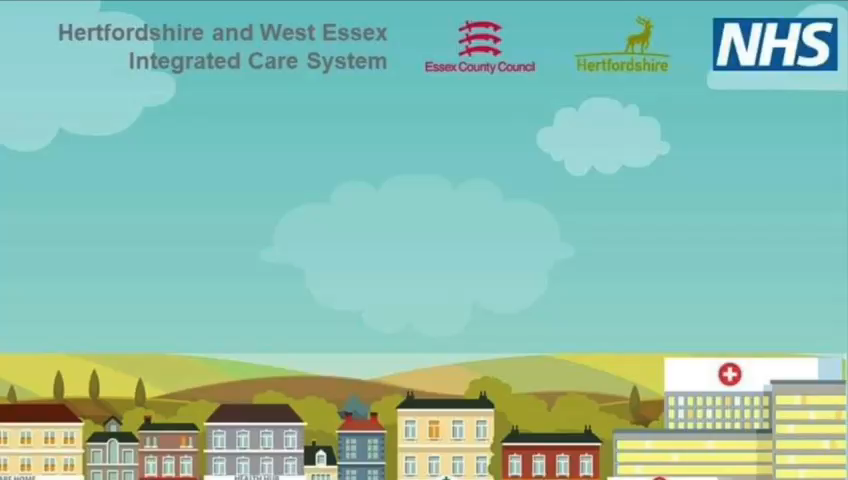 References
https://www.nmc.org.uk
www.healthcareers.nhs.uk